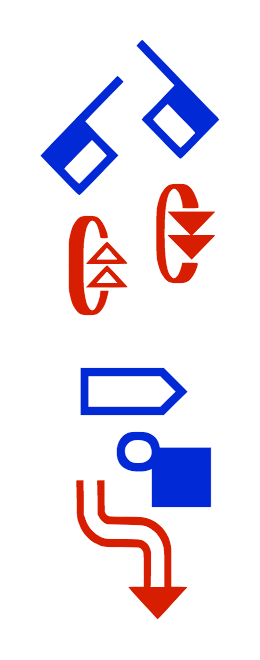 Beyond
SignWriting Plain Text
Version 2
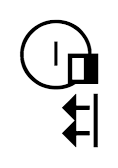 by Stephen E Slevinski Jr
in association with the Center for Sutton Movement Writing
Styled SignWriting Text
Size and color within a sign.
Settings for all symbols
Settings for specific symbols
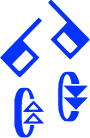 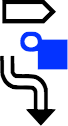 Styling String
-D_blue_
Styling String
--D03_blue_
Defining Colors
CSS color names or hex values
CSS Color Names
 red
 green
 blue

Hex Values (3 or 6  long)
 FF0
 FF0000
SignWriting Styling String
using color and size within a sign
- Adjusting all symbols
C - Colorize
P - Padding
G - Background
D - Detail colors
Z - Zoom level

-- Adjusting specific symbols
D - Detail colors
Z - Zoom level
Colorize - All Symbols
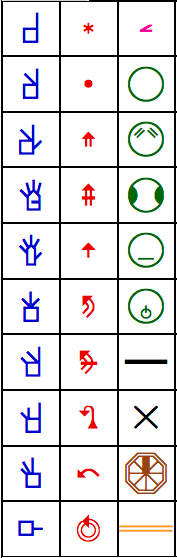 Styling String
-C
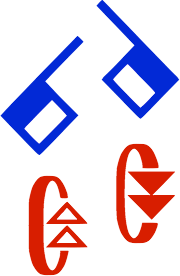 Padding - All Symbols
Signs default with a tight bounding-box.
Styling String
-P10
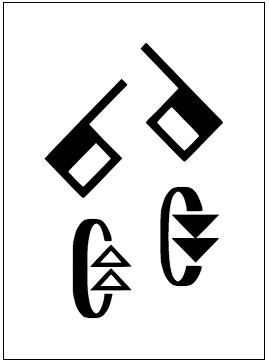 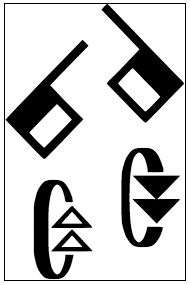 Padding value must be a 2 digit string, from 01 to 99.
Background - All Symbols
Signs default with a transparent background
Styling String
-G_lightblue_
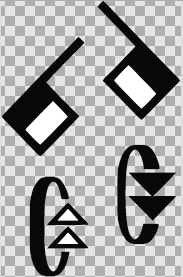 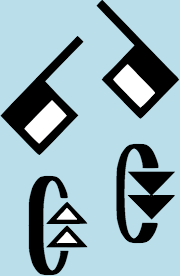 Detail Colors - All Symbols
Signs default with a 
black line and white fill
Styling String
-D_red_
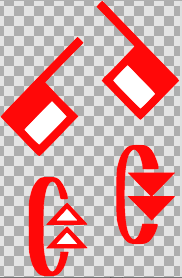 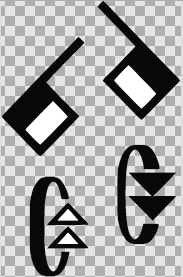 Detail Colors - All Symbols
Signs default with a 
black line and white fill
Styling String
-D_red,yellow_
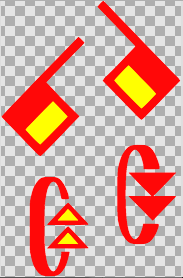 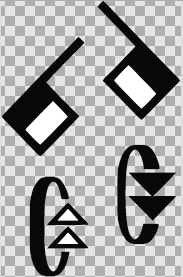 Zoom Level - All Symbols
Signs default with a 
size of 1
Styling String
-Z6.4
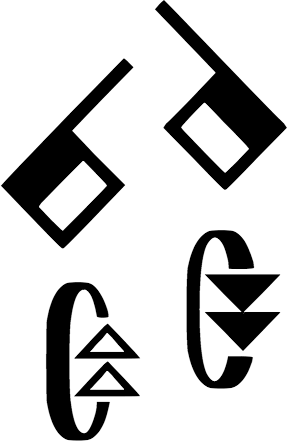 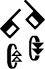 Zoom level can be any integer or decimal value.
Combinations - All Symbols
Styling String
-P10G_lightblue_D_red,yellow_Z4
Styling String
-CP10G_lightblue_Z4
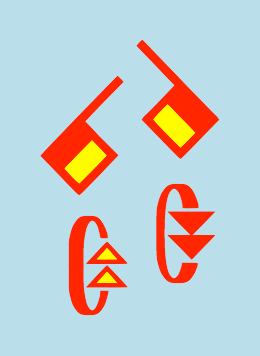 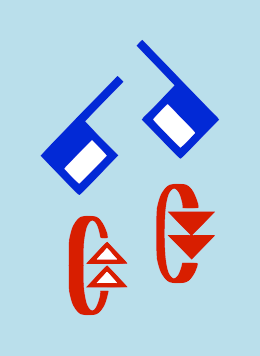 The order of the styling options is important.
Detail Colors - Specific Symbols
Styling String
--D01_red,yellow_
Styling String
--D02_red,transparent_
Styling String
--D03_red_
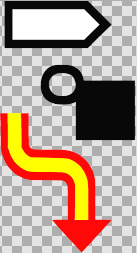 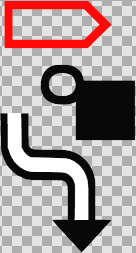 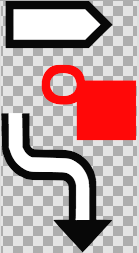 Specific symbols are identified using a 2 digit string, from 01 to 99.
Zoom Level - Specific Symbols
Styling String
--Z01,2
Styling String
--Z02,2,480x490
Styling String
--Z03,2,510x500
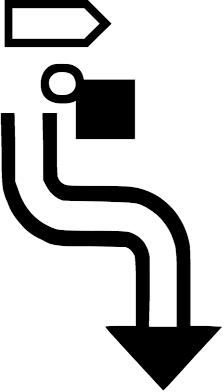 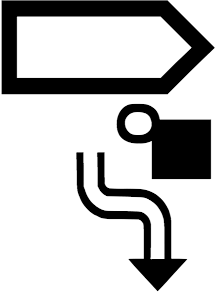 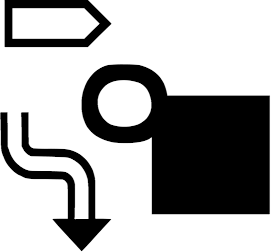 The zoom level for specific symbols allows for an optional adjustment coordinate, with 500x500 meaning no adjustment.
Complex Styling
Styling String
-P10G_lightblue_Z2-D01_red_D02_blue_D06_red_D07_blue_Z05,2
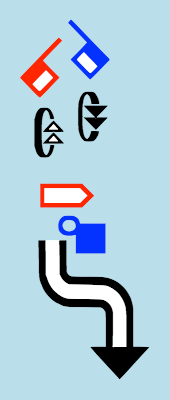 The order of the styling options is important.
Beyond SignWriting Plain Text
Version 2
by Stephen E Slevinski Jr
slevinski@signwriting.org
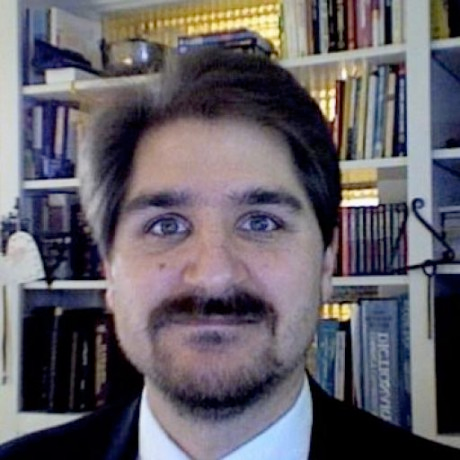 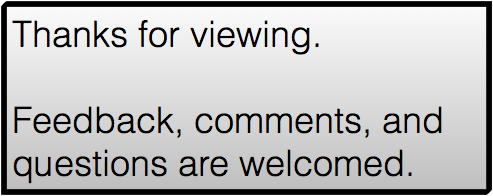 http://slevinski.github.io
http://www.slideshare.net/StephenSlevinski/presentations
Styling String
Character Changes and Additions